第二十一章 一元二次方程
21.2.1 解一元二次方程
Trend Design
解一元二次方程之配方法
Please Enter Your Detailed Text Here, The Content Should Be Concise And Clear, Concise And Concise Do Not Need Too Much Text
老师：xippt
时间：2020.4
www.bangongziyuan.com
前 言
学习目标
1.理解配方法的概念，并运用配方法解一元二次方程。
2.掌握用配方法解一元二次方程的一般步骤。
重点难点
重点：用配方法解一元二次方程。
难点：用配方法解一元二次方程的步骤。
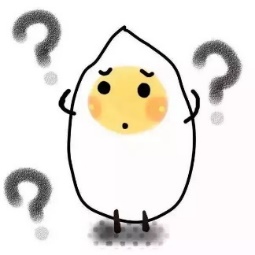 为什么在方程两边同时加9？可以加其他数吗？
探究
尝试写出解方程x2+6x+4=0的过程？
x2+6x+4=0
移项：把常数项移到方程的左边
解一元一次方程
x2+6x=﹣4
x2+6x+9 =﹣4+9
验证
使等式左边可以写出完全平方的形式
降次
配方法概念
将方程通过配成完全平方形式来解一元二次方程的方法，叫做配方法.
概念：
配方是为了降次，把一个一元二次方程转化成两个一元一次方程来解.
目的：
将方程配成完全平方形式.
(若方程二次项系数为1时，“方程两边加一次项系数一半的平方”)
关键：
通过配方法解一元二次方程的步骤
（1）移项：将含有x的项移到方程的左边，常数项移到方程的右边； 
（2）二次项系数化为1：两边同除以二次项的系数；
（3）配方：方程两边都加上一次项系数一半的平方；
（4）将原方程变成                                     的形式；
（5）判断右边代数式的符号，若n≥0，可以直接开方求解；若n<0，原方程无解。
用配方法解一元二次方程                                          的一般步骤：
探究
例1：解方程:
x2﹣8x+1=0
2x2+1=3x
3x2﹣6x+4=0
x2﹣8x=﹣1
解：(1)移项，得:
配方，得:
x2﹣8x+42=﹣1+42
整理，得:
（x﹣4)2=15
由此可得:
x﹣4=
探究
例1：解方程:
x2﹣8x+1=0
2x2+1=3x
3x2﹣6x+4=0
解：(2)移项，得:
2x2﹣3x=﹣1
系数化为1，得:
配方，得:
整理，得:
由此可得:
探究
例1：解方程:
x2﹣8x+1=0
2x2+1=3x
3x2﹣6x+4=0
解：(3)移项，得:
3x2﹣6x=﹣4
系数化为1，得:
配方，得:
整理，得:
你可以通过今天学到的方法，求出第三个方程的解吗？
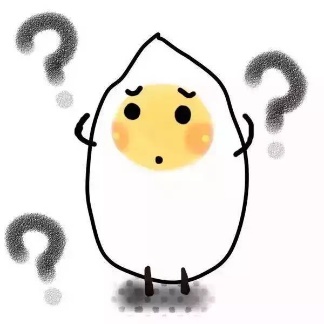 小结
一般地，如果一个一元二次方程通过配方转化成(x+n)2=p的形式，那么就有：
(1)当p>0时，根据平方根的意义，方程有两个不等的实数根 x1=﹣n﹣      ，x2=﹣n﹢      ；
(2)当p=0时，方程有两个相等的实数根x1=x2=﹣n;
(3)当p＜0时，因为对于任意实数x，都有(x+n)2≥0，所以方程无实数根.
7
4
3
2
(   )2
(   )2
课堂测试
1.在下列等式内填上适当的数,使等式成立
22
62
x+6
x-2
1
12
32
3
3
2
7
4
课堂测试
2.下列配方有错误的是（    ）
【解题过程】
3.已知                                                        ，求a，b，c的值。
课堂测试
【解题过程】
解：∵
此类问题解题的关键在于通过配方法使等式两边结构相同
课堂测试
4.二次三项式                               的值（    ）
A.小于1    B.大于1    C.大于等于1    D.不大于1
【思路点拨】将二次三项式配方，然后根据平方大于等于0，求出最值。
【解题过程】
解：∵
版权声明
感谢您下载xippt平台上提供的PPT作品，为了您和xippt以及原创作者的利益，请勿复制、传播、销售，否则将承担法律责任！xippt将对作品进行维权，按照传播下载次数进行十倍的索取赔偿！
  1. 在xippt出售的PPT模板是免版税类(RF:
Royalty-Free)正版受《中国人民共和国著作法》和《世界版权公约》的保护，作品的所有权、版权和著作权归xippt所有,您下载的是PPT模板素材的使用权。
  2. 不得将xippt的PPT模板、PPT素材，本身用于再出售,或者出租、出借、转让、分销、发布或者作为礼物供他人使用，不得转授权、出卖、转让本协议或者本协议中的权利。
第二十一章 一元二次方程
感谢各位的仔细聆听
Trend Design
解一元二次方程之配方法
Please Enter Your Detailed Text Here, The Content Should Be Concise And Clear, Concise And Concise Do Not Need Too Much Text
老师：xippt
时间：2020.4
www.bangongziyuan.com